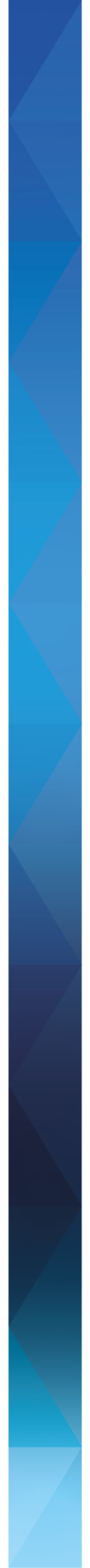 SMALL 
BUSINESS 
PLAN
Company Name: [Insert Company Name] 
Prepared by: [Name, Title] 
Date: [MM/DD/YYYY] 
Contact: [Phone Number / Email / Website]
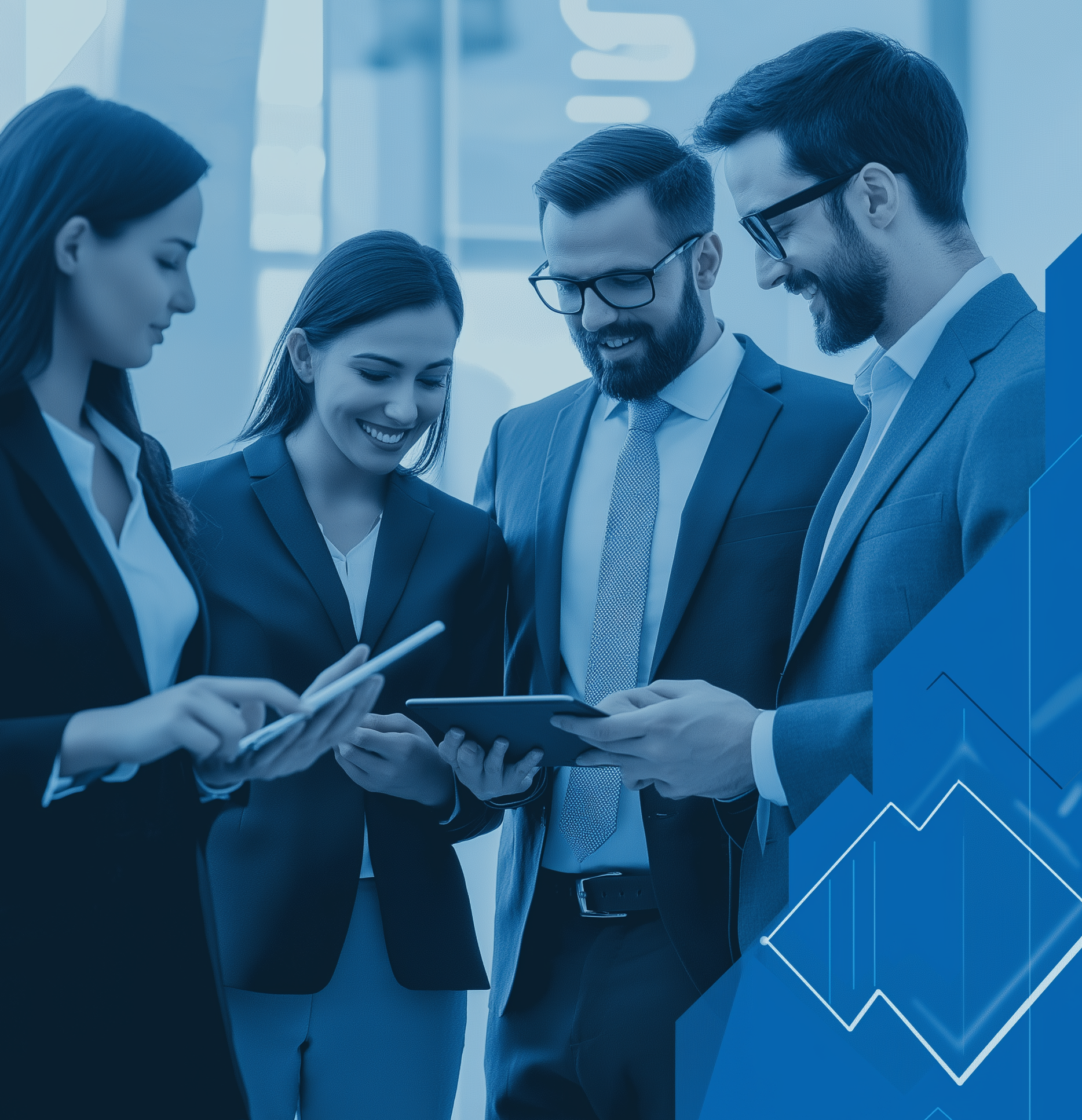 Empowering Small 
Businesses Since 2021
Version 1.0
1
TABLE OF 
CONTENTS
EXECUTIVE SUMMARY  ……………………………….…. 
COMPANY OVERVIEW  ……………………………...……
PROBLEM & SOLUTION  …………………………...…….
	The Problem …………………………………………...
	Our Solution …………………………………………...
TARGET MARKET  ………………………………..….…….
MARKET SIZE & SEGMENTS  ...…………………….……
COMPETITION  …………………………………...………..
	Current Alternatives …………………………………..
	Our Competitive Advantages ………………………..
PRODUCT OR SERVICE OFFERINGS  …………...……..
MARKETING PLAN  ……………………..…………………
TIMELINE & METRICS  …………………………...……….
	Timeline ………………………………………………..
	Milestones ……………………………………………..
	Key Performance Metrics ……………………………
FINANCIAL FORECASTS …………………………………
FINANCING …………………………………………………
	Sources of Funding …………………………………..
	Use of Funding ………………………………………..
3
4
5
5
5
6
7
8
8
8
9
10
11
11
11
12
13
14
14
14
2
EXECUTIVE 
SUMMARY
Summarize the key elements of the business plan, including your business name, concept, target market, product or service, competitive advantage, and financial highlights.
Example:
GreenLeaf Café is a sustainable coffee shop targeting environmentally conscious consumers in downtown Austin. We aim to open in Q3 2025 with a projected annual revenue of $250,000 by year two.
3
COMPANY 
OVERVIEW
Describe the business, its mission, vision, legal structure, and ownership. Include background and industry context.
Example:
GreenLeaf Café is an LLC founded in 2024, aiming to deliver high-quality, organic coffee using zero-waste practices.
4
PROBLEM 
& SOLUTION
The Problem:
Consumers seek eco-friendly cafés but find few options in urban areas.
Our Solution:
Provide sustainably sourced beverages and packaging with full transparency and community programs.
5
TARGET 
MARKET
Identify your ideal customer, including demographic and psychographic traits.
Example:
Urban professionals aged 25–40, interested in sustainability and supporting local businesses.
6
MARKET SIZE 
& SEGMENTS
Estimate total addressable market and define key segments.
Example:
Total coffee shop market in Austin estimated at $95M/year. Targeting the 10% eco-conscious segment worth $9.5M.
7
COMPETITION
List competitors and compare their strengths and weaknesses.
Example:
Main competitor 'EcoBrew' offers similar products but lacks a loyalty program and has limited locations.
Current Alternatives:
Consumers frequent mainstream cafés like Starbucks due to convenience.
Our Competitive Advantages:
Zero-waste packaging, rewards app, locally sourced products.
8
PRODUCT 
OR SERVICE OFFERINGS
Describe your main offerings and what makes them unique.
Example:
Organic coffee, loose-leaf teas, plant-based snacks, all served in compostable materials.
9
MARKETING PLAN
Outline your marketing channels and tactics.
Example:
- Social media campaigns 
- Influencer partnerships 
- Loyalty app with rewards 
- Pop-up booths at local events
10
TIMELINE & METRICS
Timeline:
Milestones:
11
TIMELINE & METRICS CONTINUED
Key Performance Metrics:
12
FINANCIAL FORECASTS
Provide projected income, expenses, and profits for your business over the next 1–3 years. These forecasts help assess financial viability and attract investors or lenders.
Example:
Year 1
Revenue: $120,000
Operating Expenses: $80,000
Net Profit: $40,000

Year 2
Revenue: $180,000
Operating Expenses: $110,000
Net Profit: $70,000

Year 3
Revenue: $250,000
Operating Expenses: $150,000
Net Profit: $100,000

Tips:
Use conservative estimates.
Show growth aligned with your marketing and operations plan.
Highlight any major investments (equipment, hiring, product development).
Break down key expense categories if needed (e.g., rent, salaries, ads).
13
FINANCING
Explain how your business will be funded initially and during the early stages of growth. Investors and lenders want to see that you have a clear, realistic funding plan.
Sources of Funding
Outline where the money will come from.
Use of Funding
Show how you plan to spend the money you raise.
14